ФОРМУВАННЯ НАВИЧОК ВПРОВАДЖЕННЯ ГЕЙМІФІКАЦІЇ В ОСВІТНІЙ ПРОЦЕС
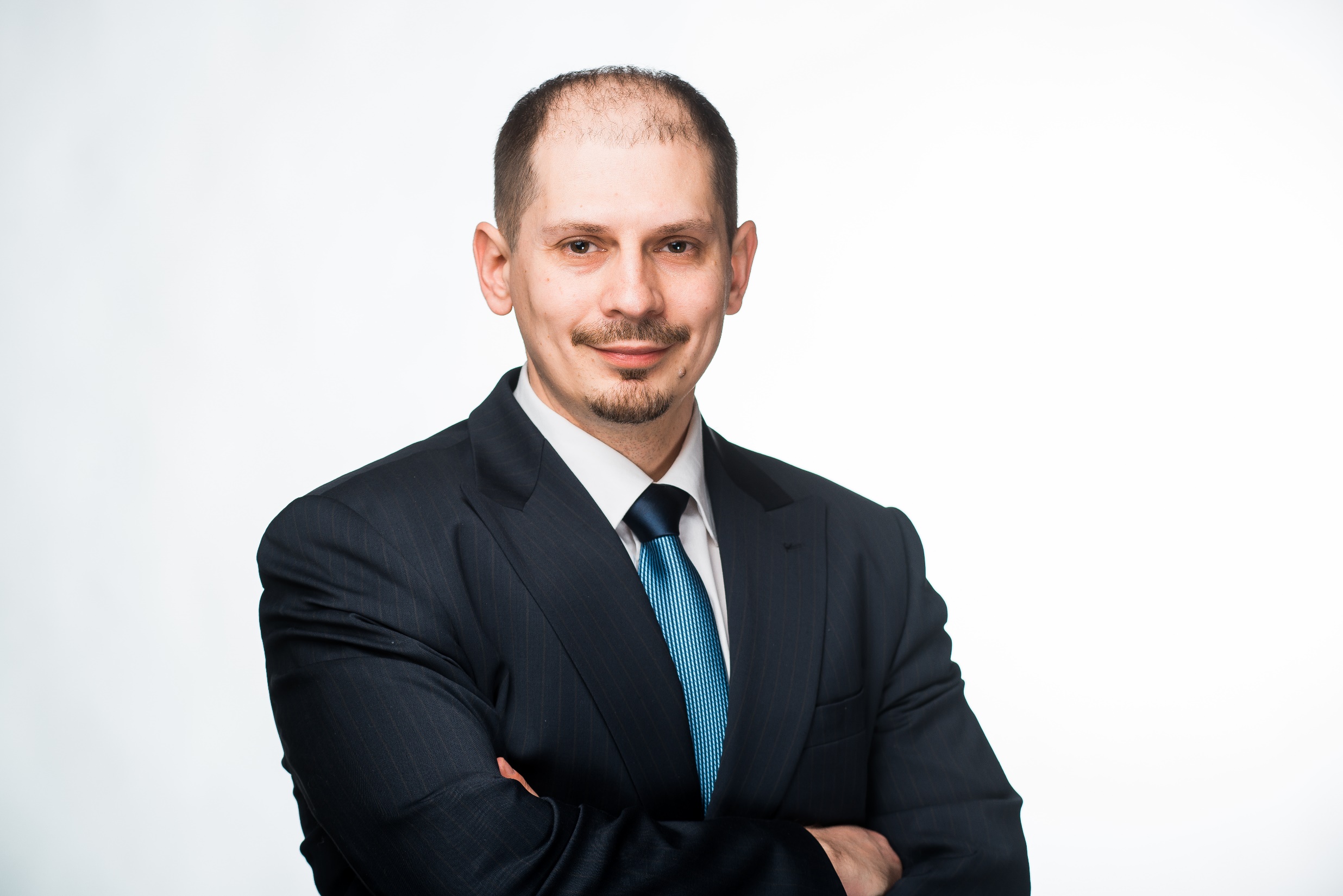 Болгов Владислав
СІМЕЙНА ШКОЛА ЕКОНОМІКИТМ
Сучасна структура ефективного навчального процесу:
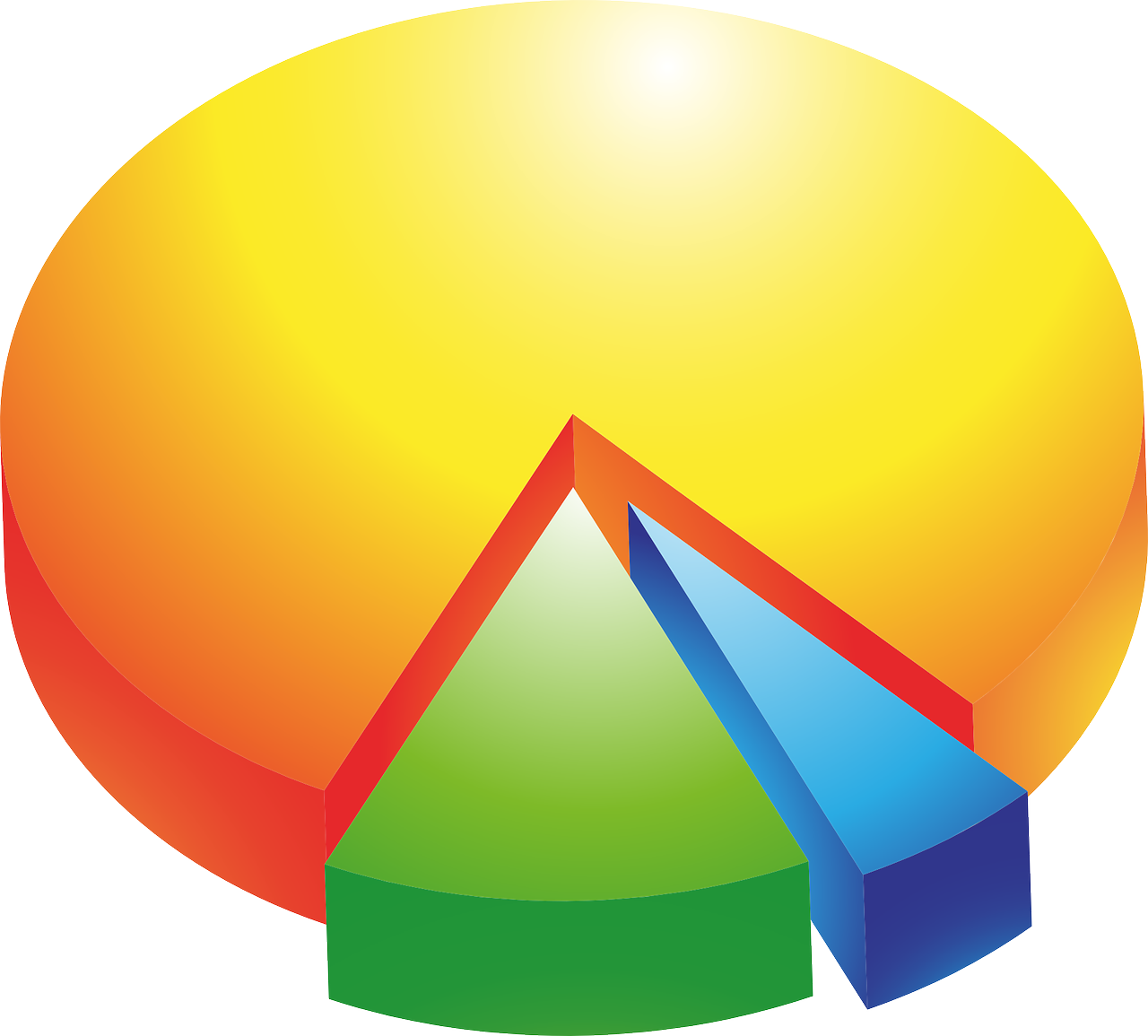 10 % - вивчення теорії
20 % - зворотній зв’язок і обговорення
70 % - практичний досвід
Гейміфікація
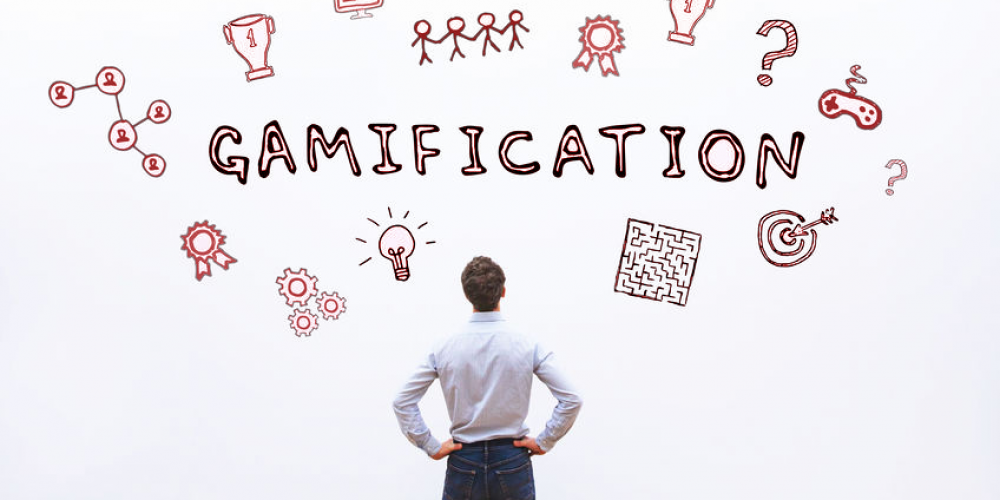 це застосування ігрових методик в неігрових ситуаціях (навчання дітей, професійні тренінги, вивчення іноземних мов і не тільки). Вона впливає на збільшення залученості та мотивації учнів.
Цілі гейміфікації
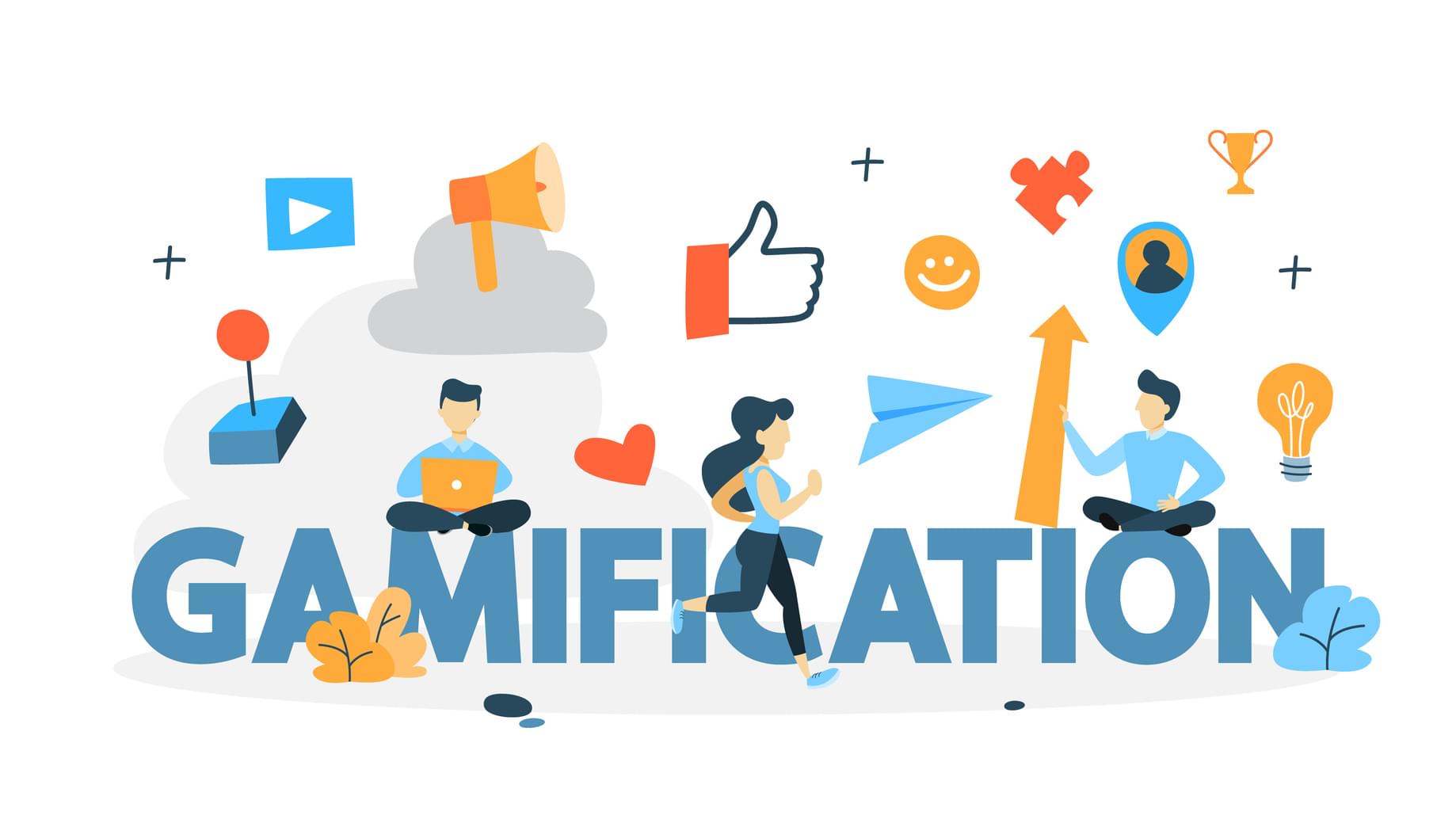 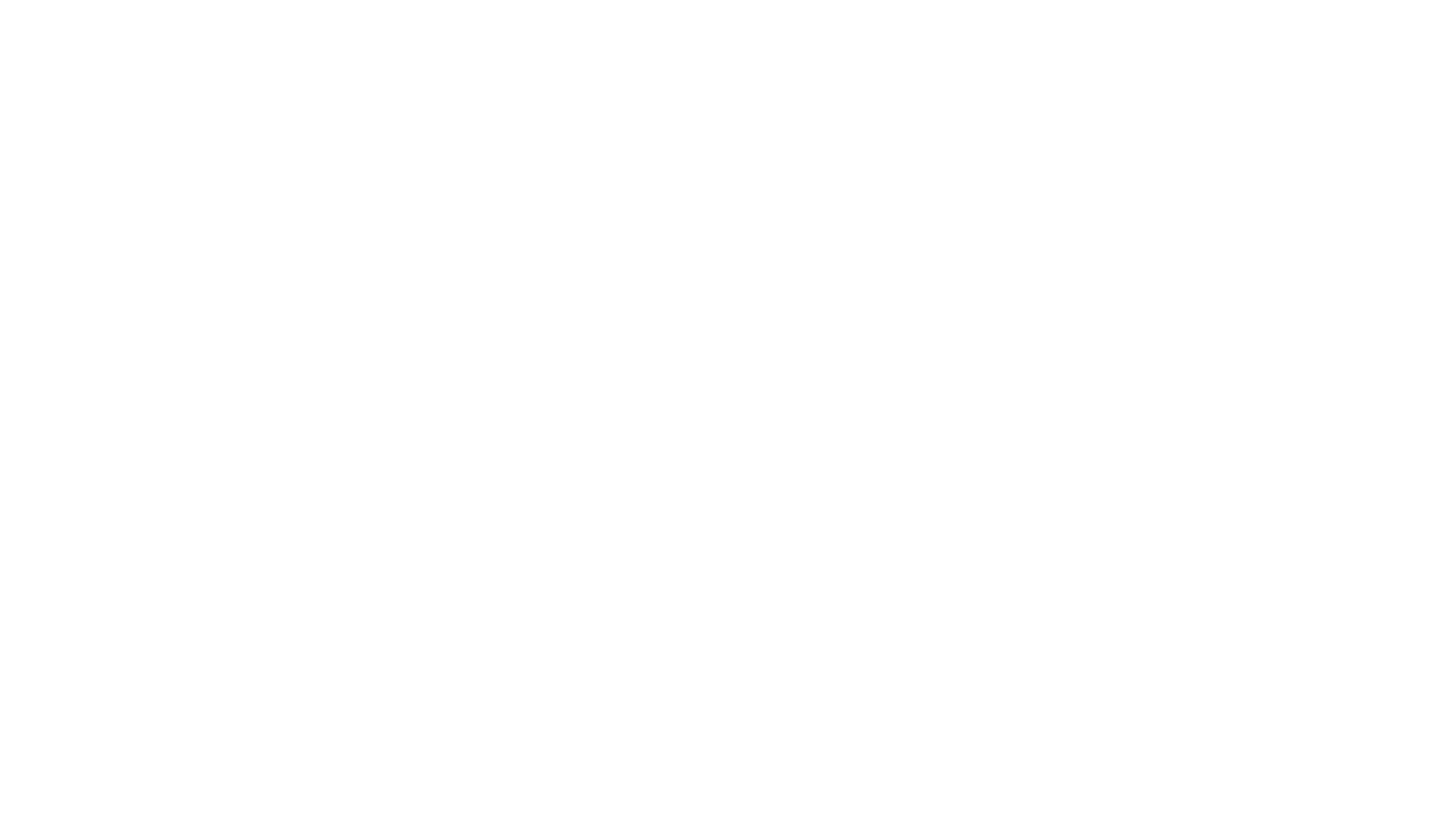 Види гейміфікації
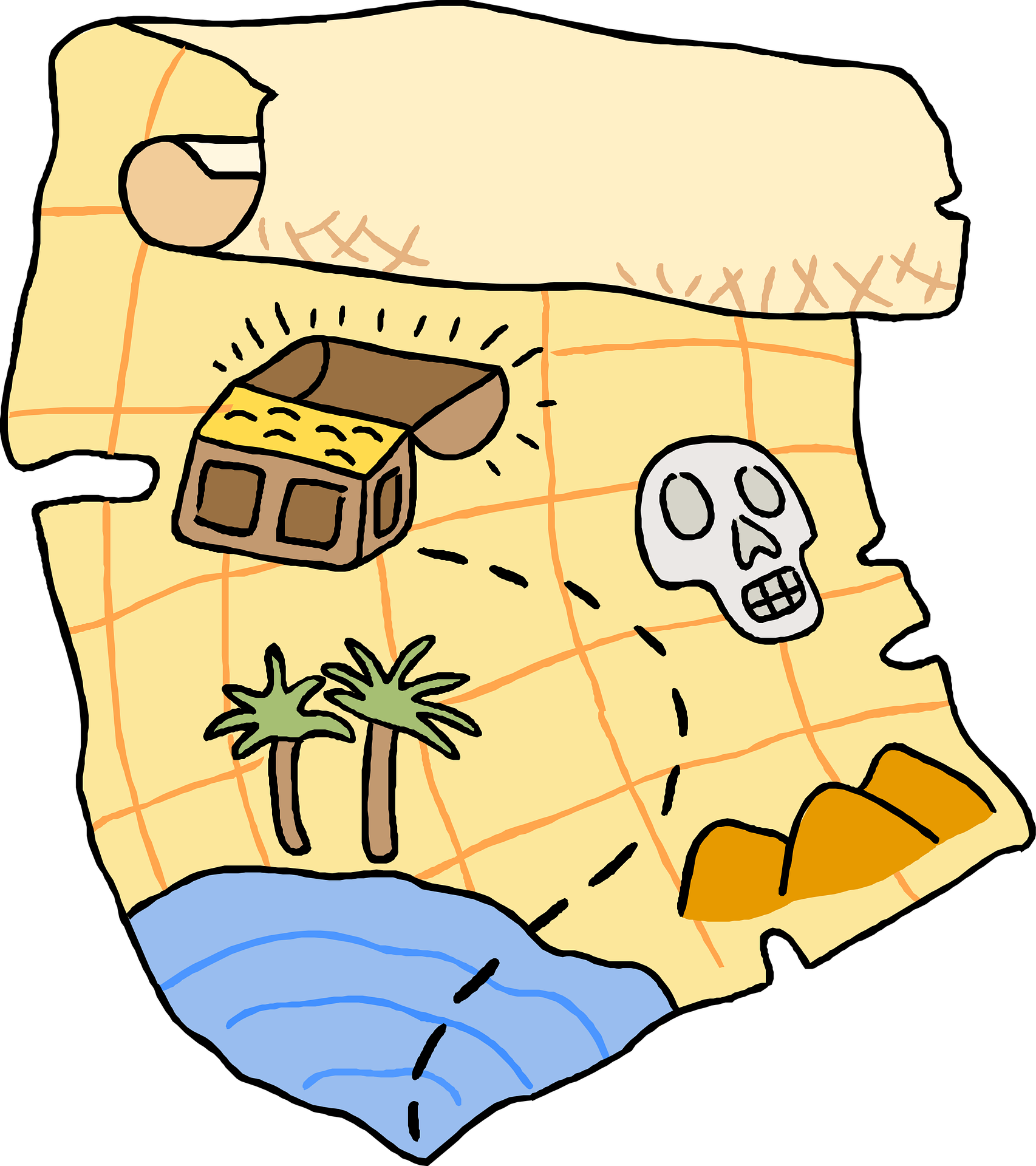 Структура гейміфікації
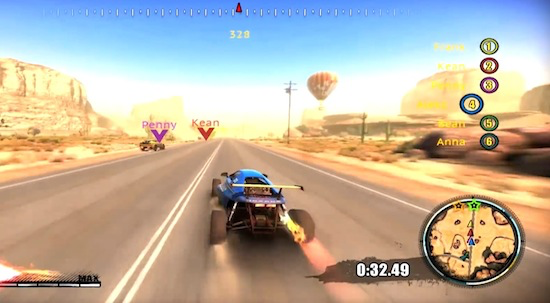 Кевін Вербах
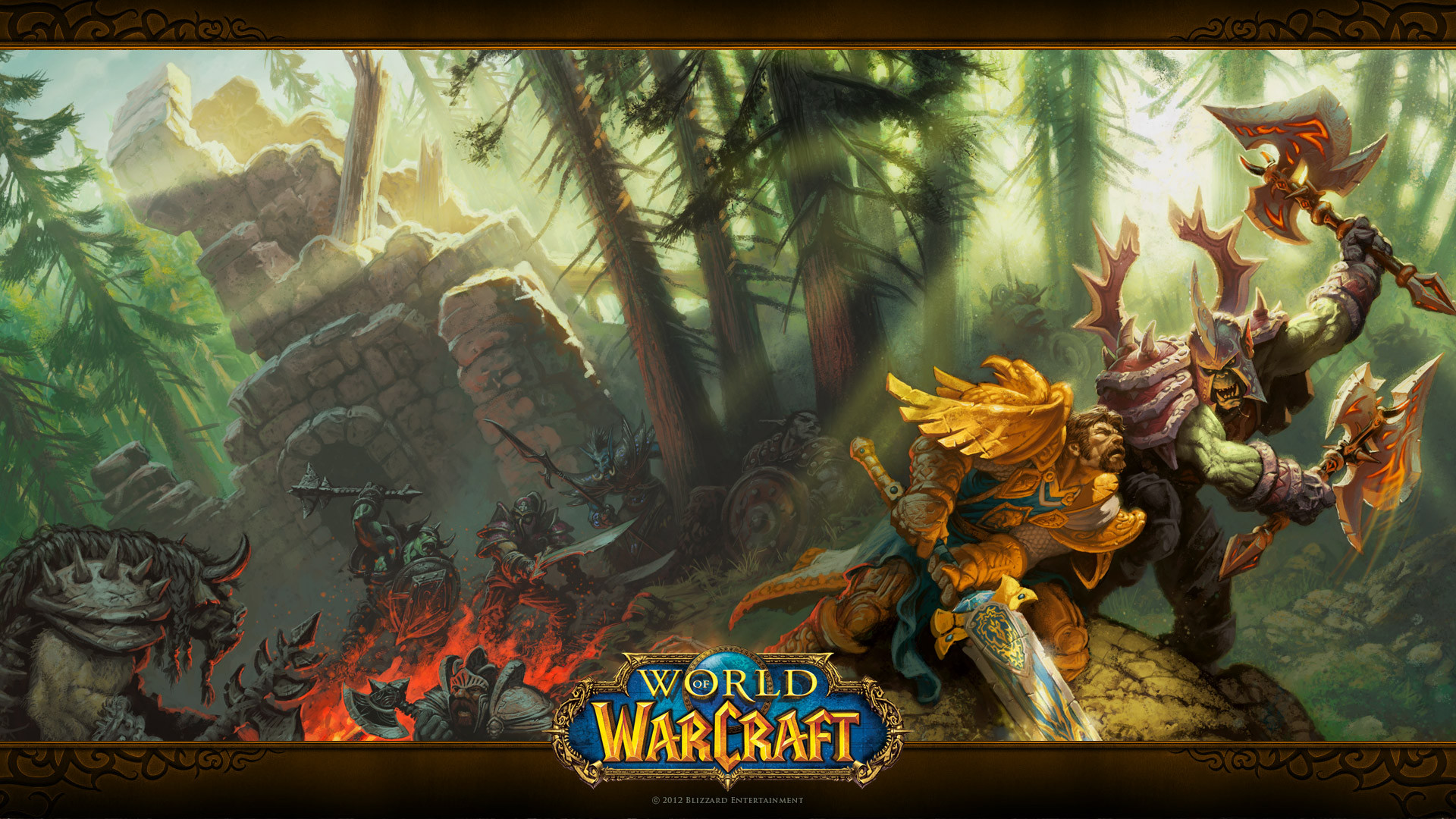 естетика
динаміка
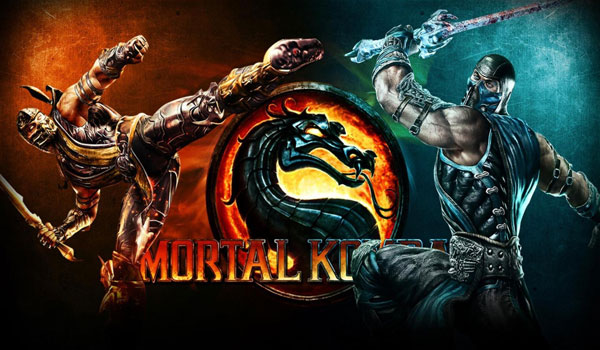 механіка
Компоненти ігрового навчання
зрозумілі правила
внутрішня валюта (бали)
можливість щось збирати
рейтингова система
змагання між гравцями
швидкі етапи для проходження
Інструменти гейміфікації
https://www.classdojo.com/uk-ua/?redirect=true – перетворює клас у гру з нагородами і зворотним зв’язком
https://worldpeacegame.org/ - політична симуляція в класі (Джон Хантер)
Ribbon Hero – гра, розроблена фахівцями Microsoft для полегшення засвоєння всіх інструментів Office
https://www.duolingo.com/ - ресурс для вивчення іноземних мов з використанням елементів гри

КВЕСТИ
Дозволяє досягти мети непомітно для учня – 
не застосовуються насильницькі методи над особистістю
Дозволяє запам’ятовувати нове, 
поповнювати запас понять, розвивати фантазію та підтримувати інтерес дитини протягом 
1 астрономічної години
ЧОМУ КВЕСТ?
Заснован на візуальному, аудиальному та кинестетичному сприйняттю інформації
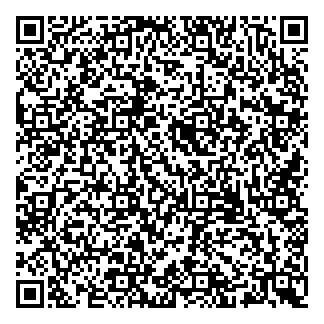 ДЯКУЮ ЗА УВАГУ!